Virtual Field Trip
Fort Yamhill, Grand Ronde OR
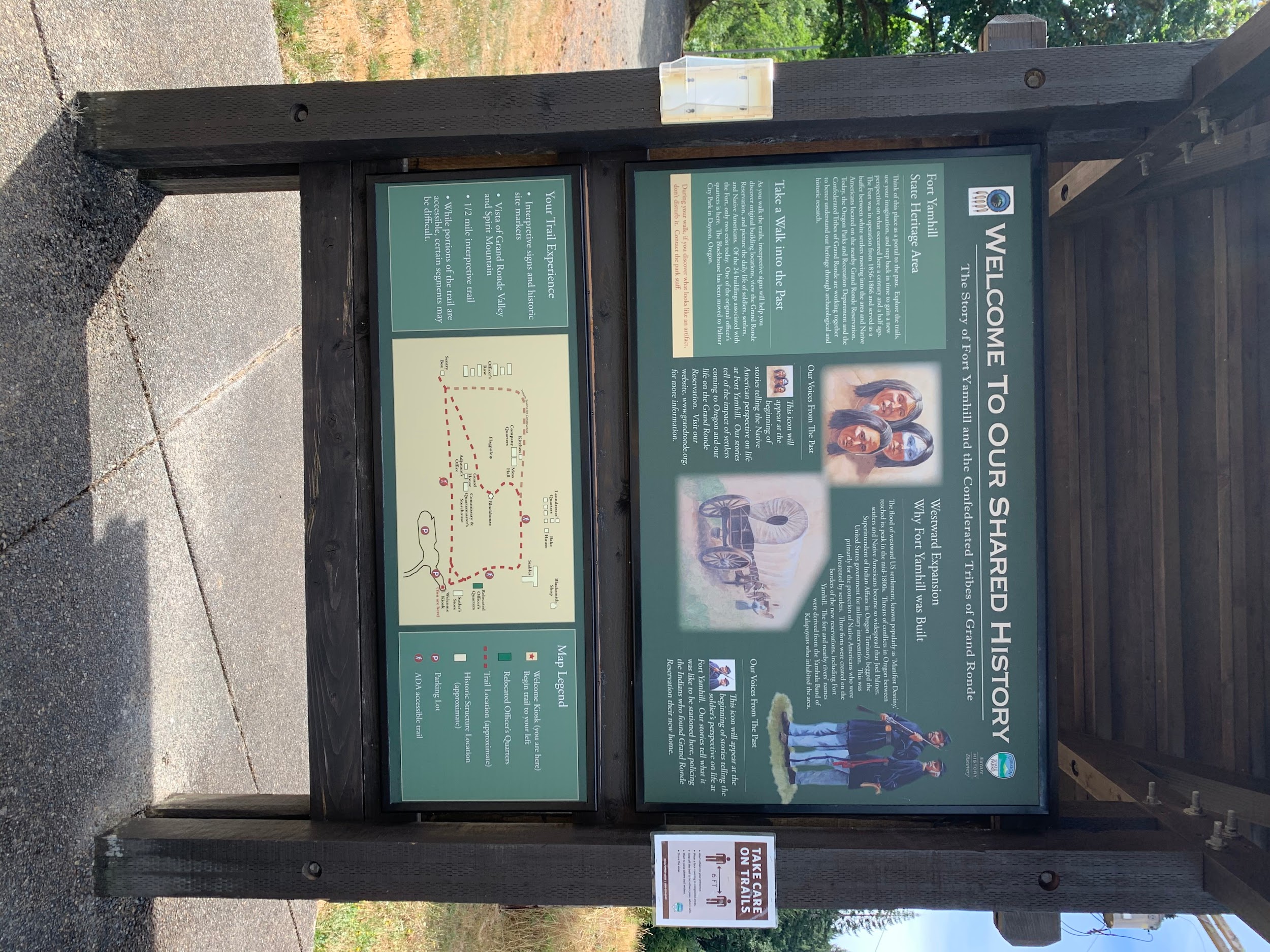 [Speaker Notes: Welcome sign at the kiosk]
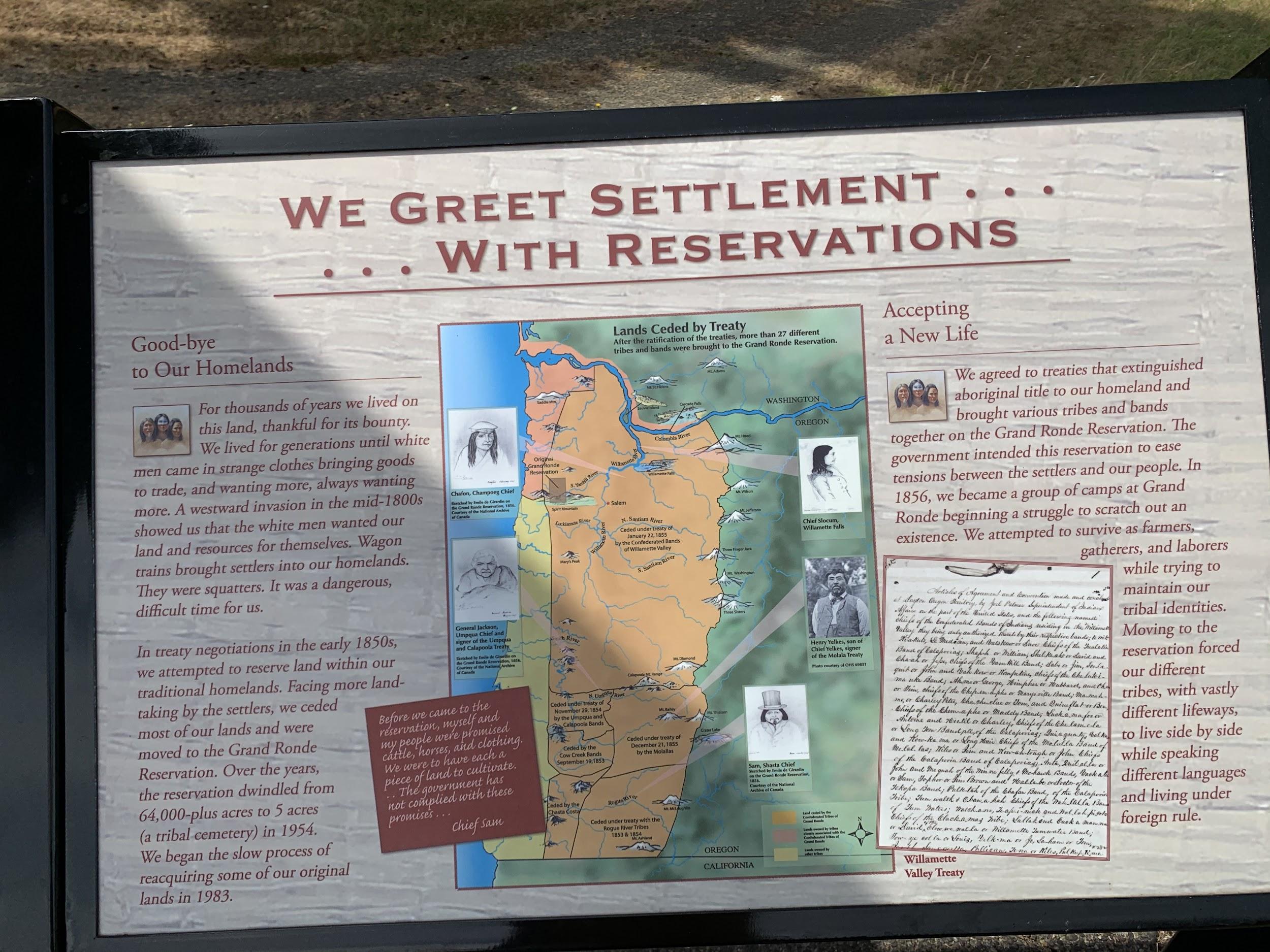 [Speaker Notes: Additional welcome sign]
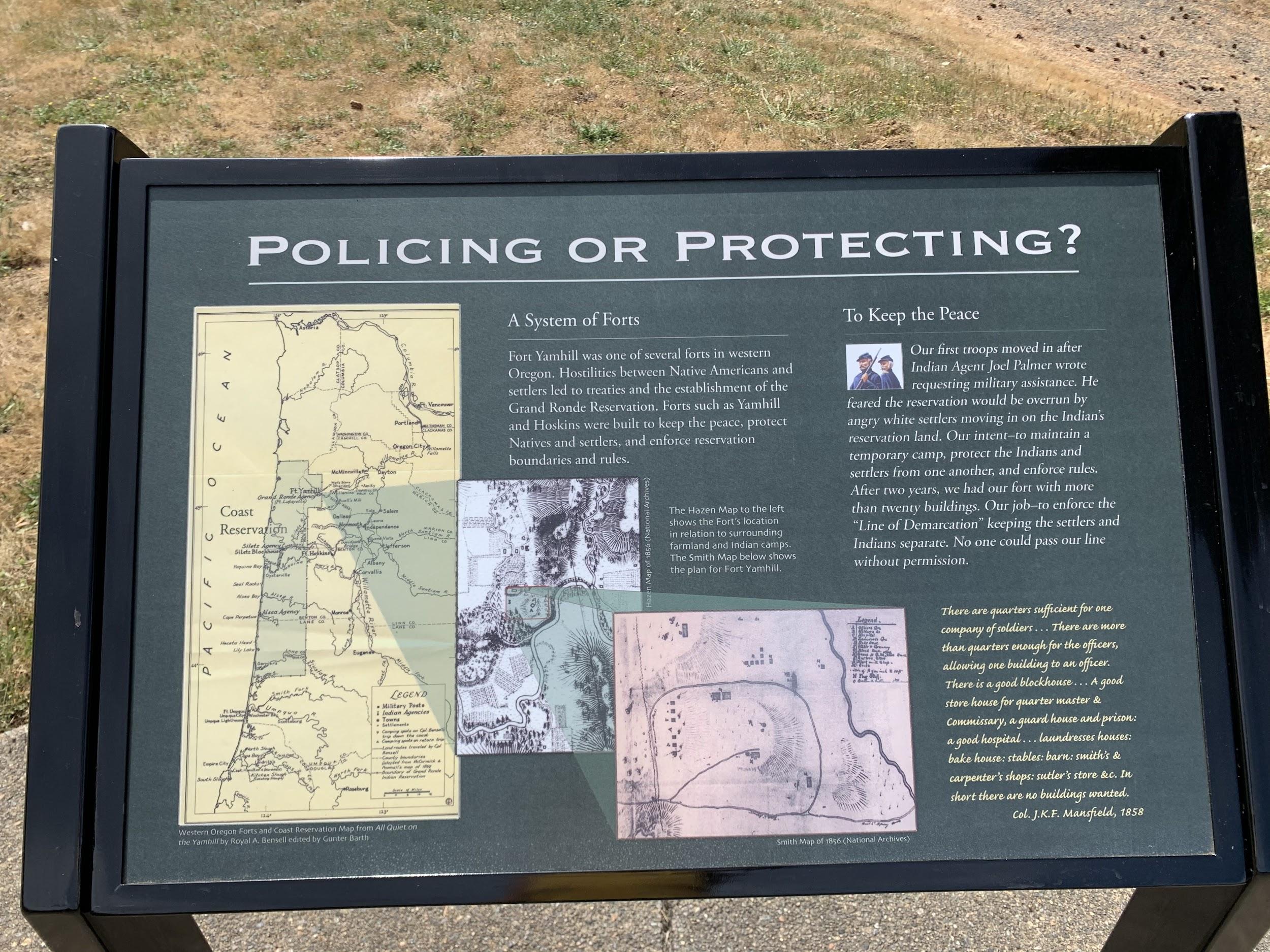 [Speaker Notes: Additional welcome sign]
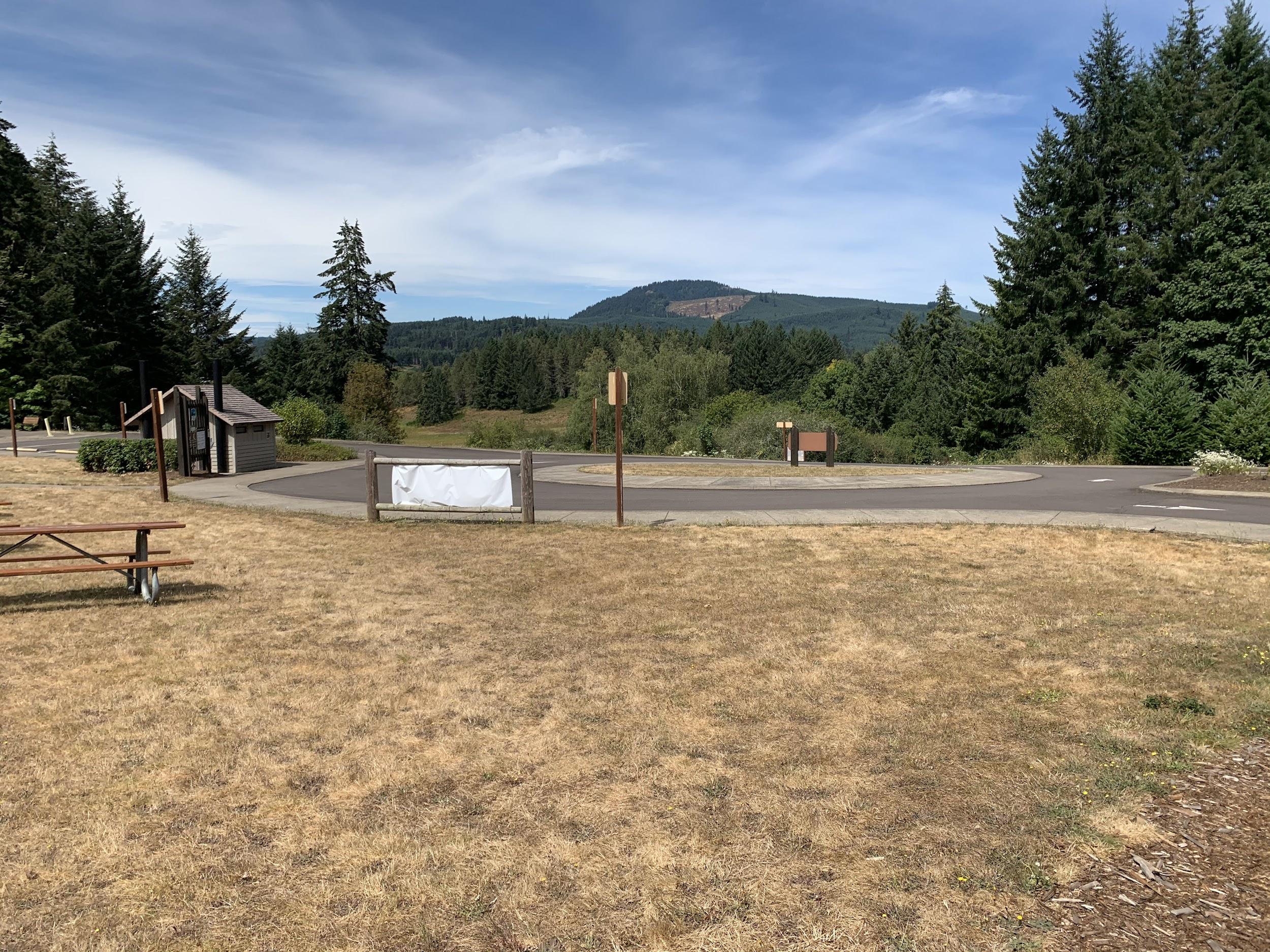 [Speaker Notes: Looking at the welcome signage area from the start of the trail]
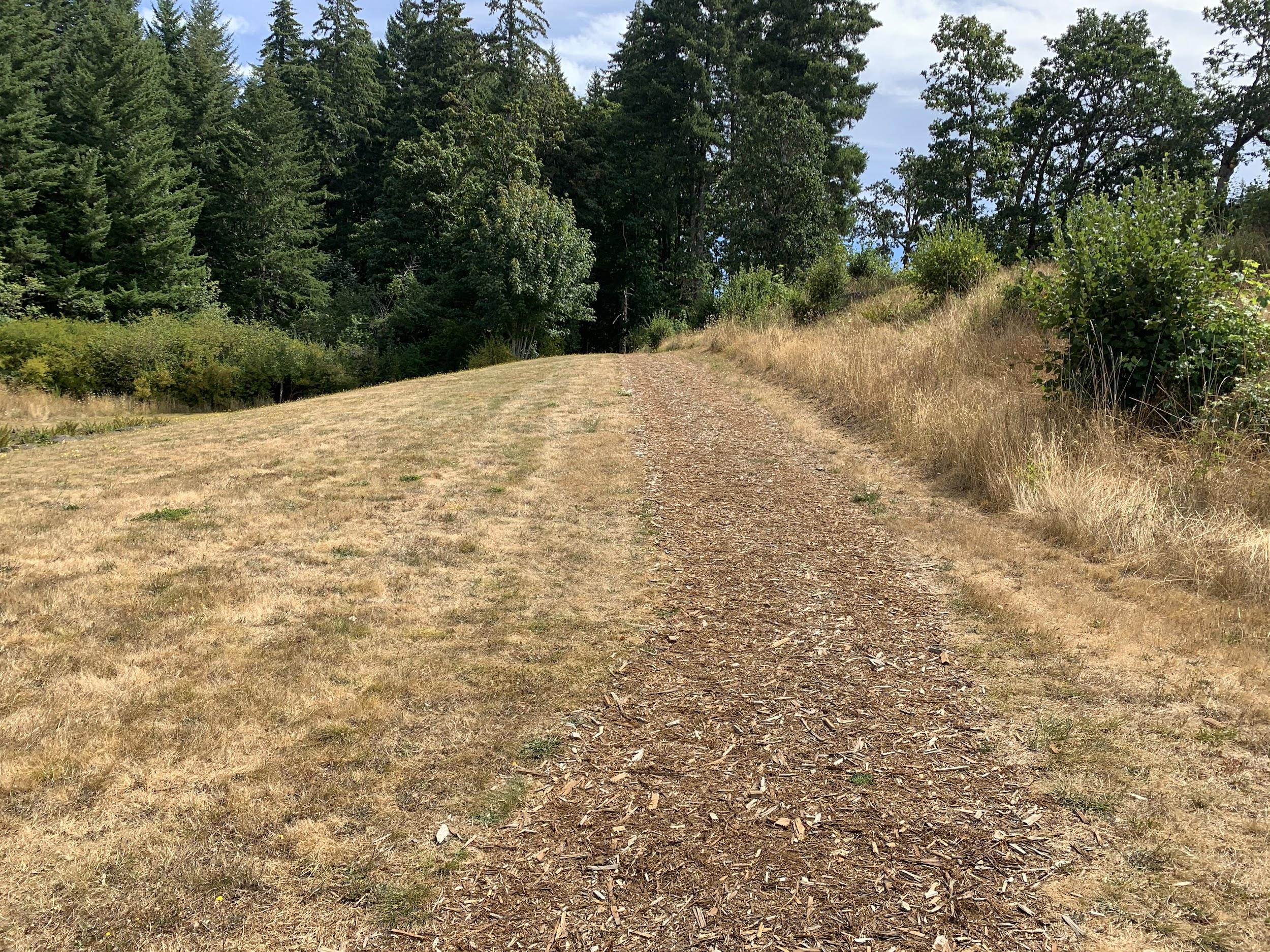 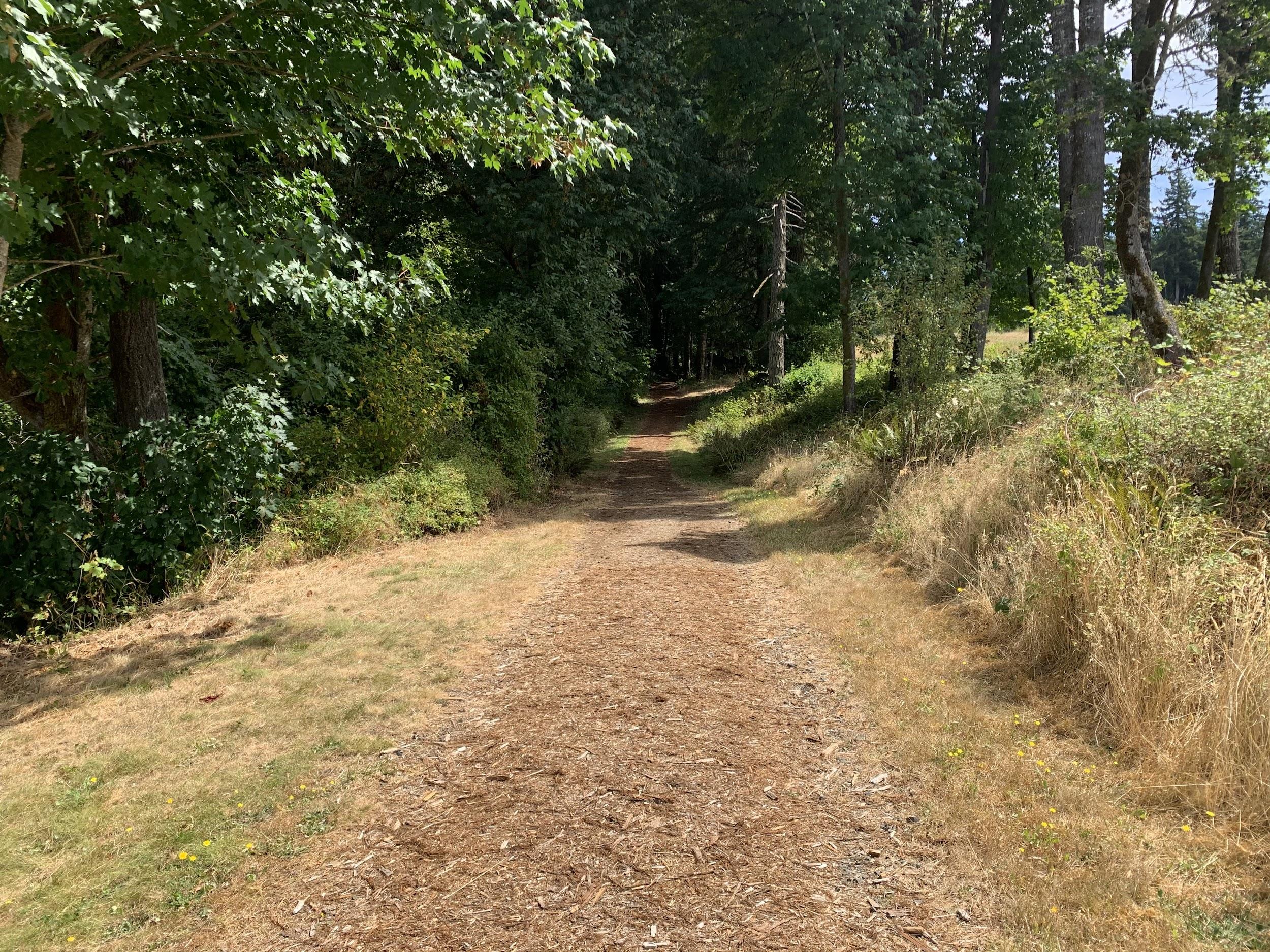 [Speaker Notes: Beginning of the trail]
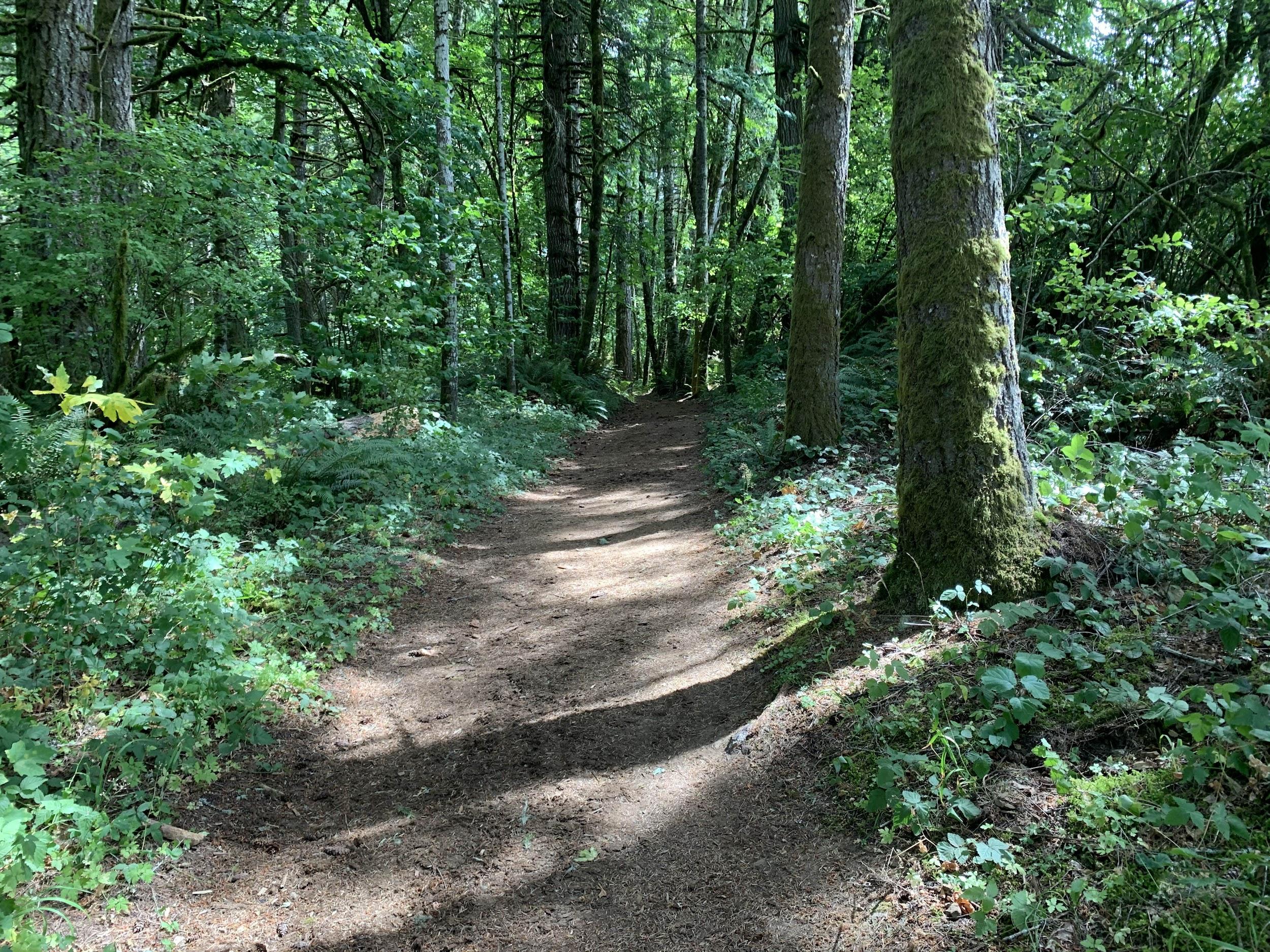 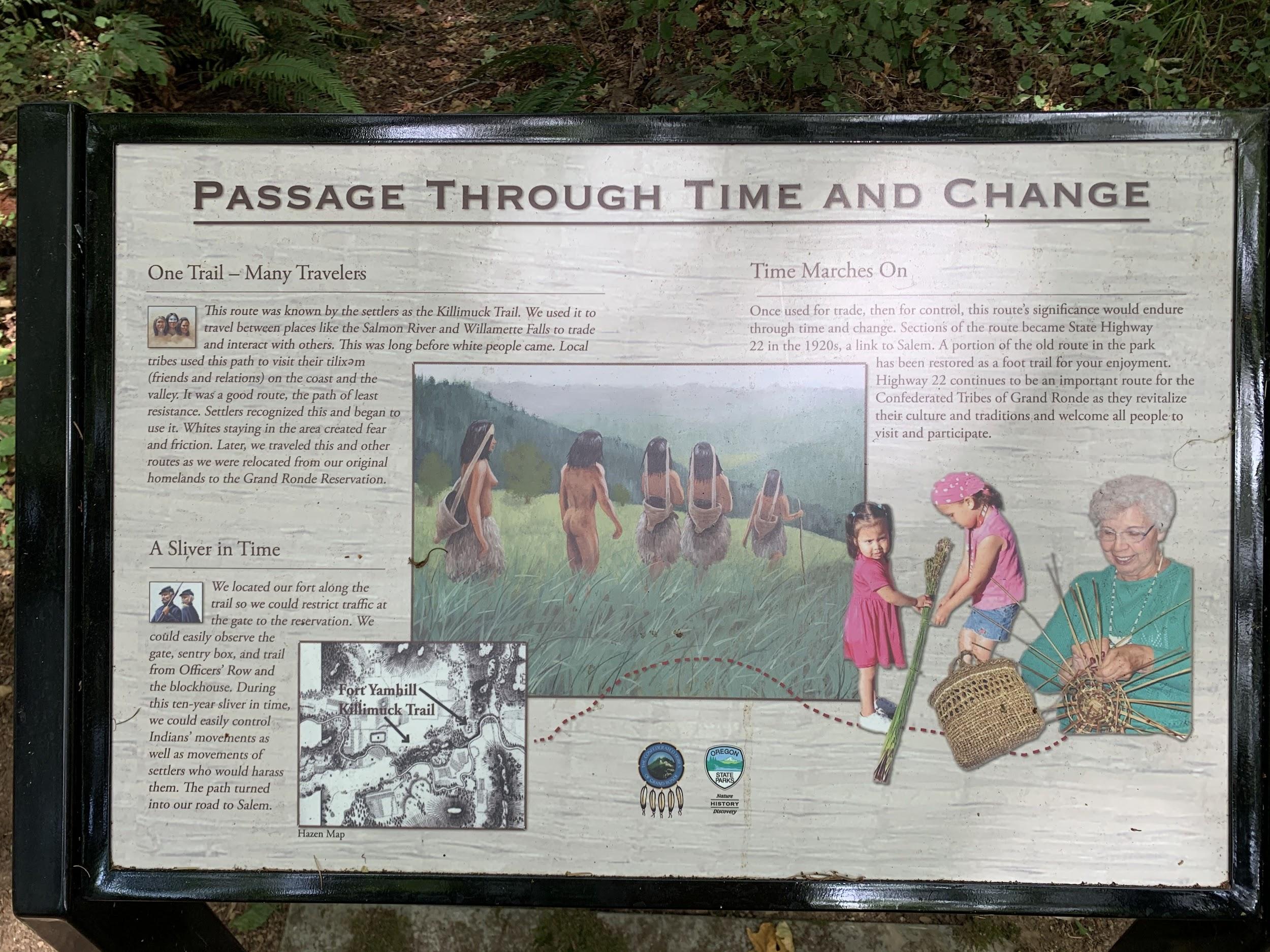 [Speaker Notes: Killamook Trail               	-ancient travel route from Valley to Coast
                                            	-path of least resistance, today’s Hwy
                                            	-recognized by military for strategic potential]
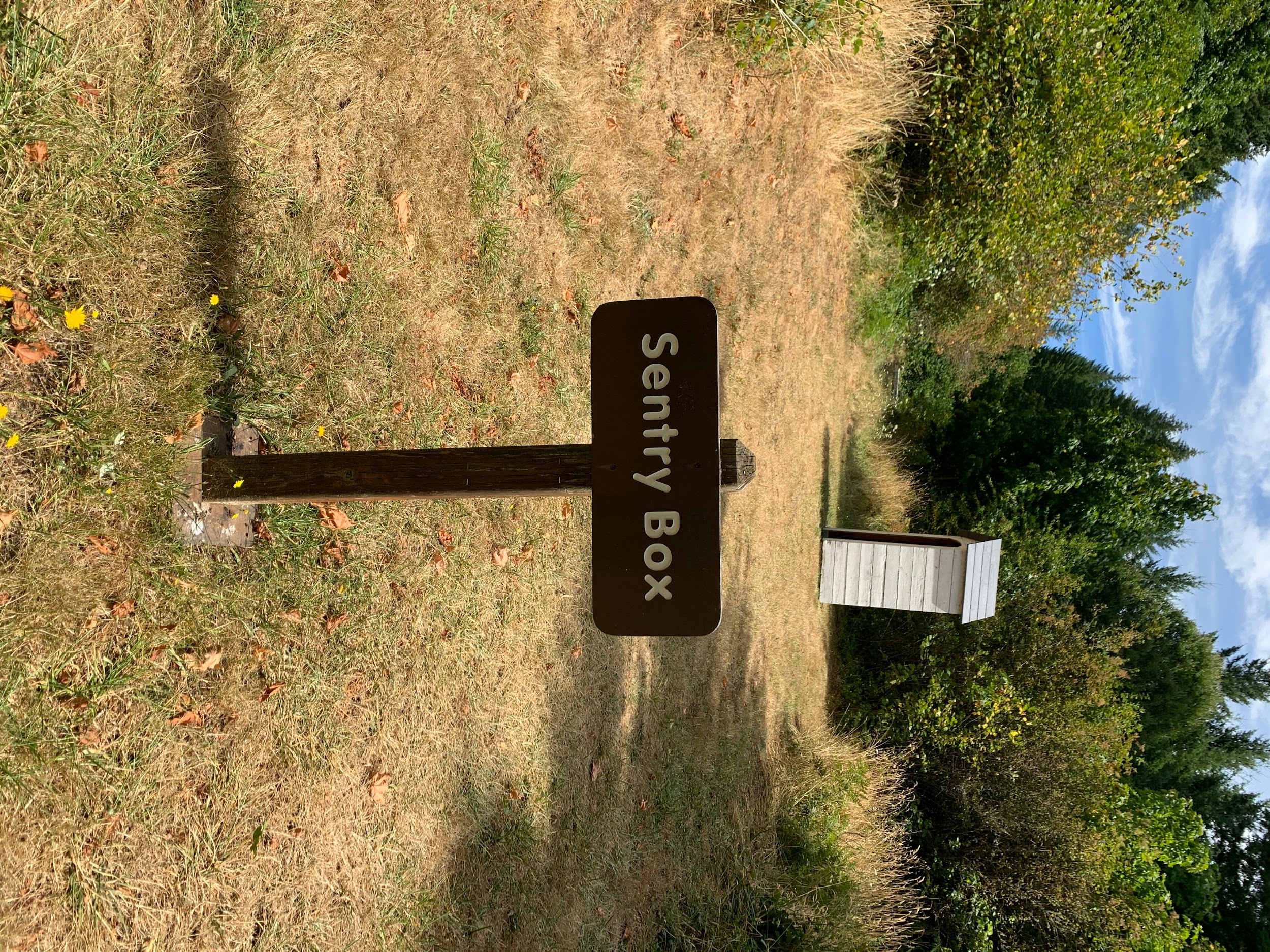 [Speaker Notes: Sentry Box                       	-like TSA at airport – ID, pass, contraband
                                            	- 24/7 gate & fence
                                            	-chokepoint
                                            	-permission to leave or enter]
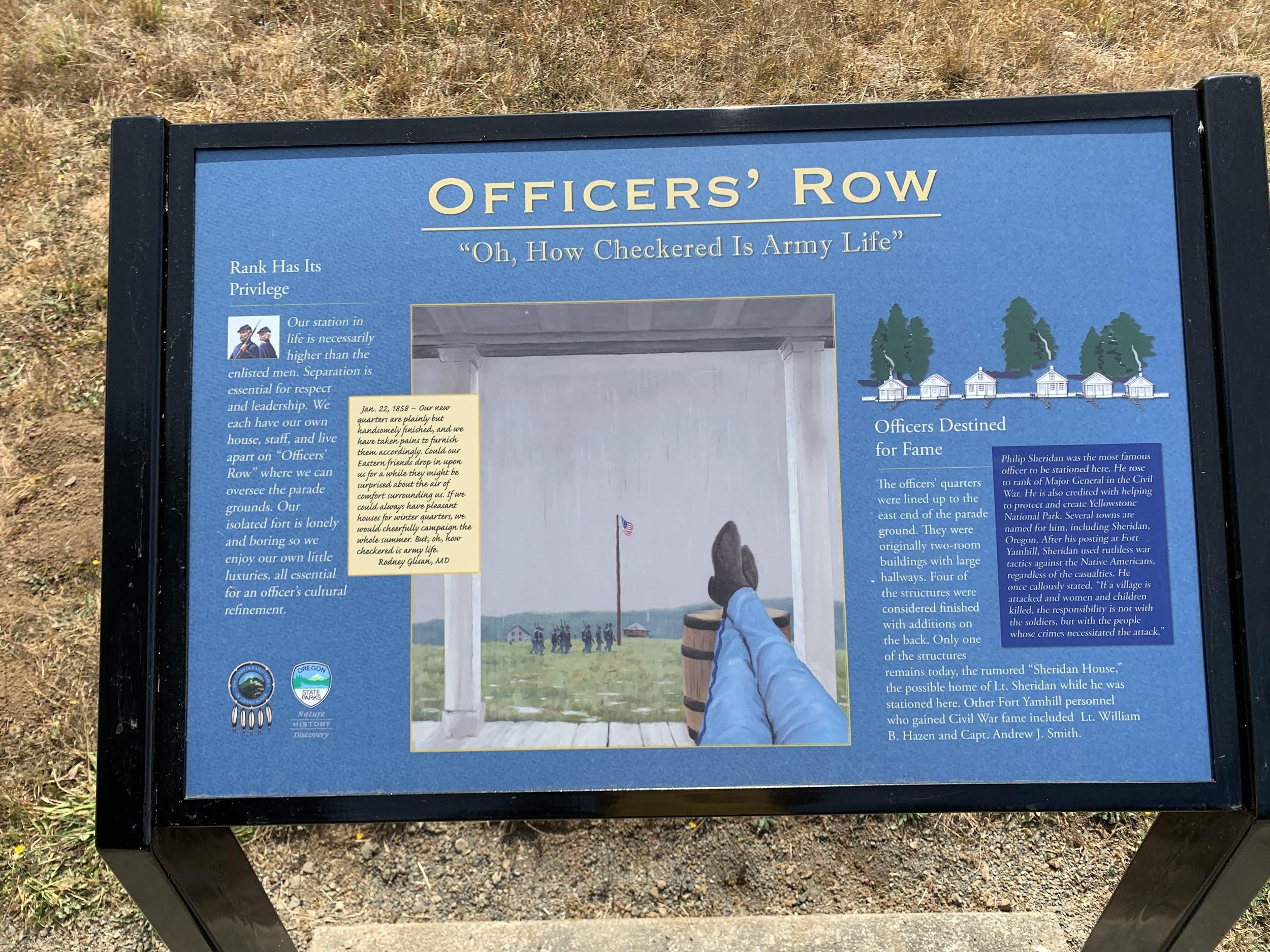 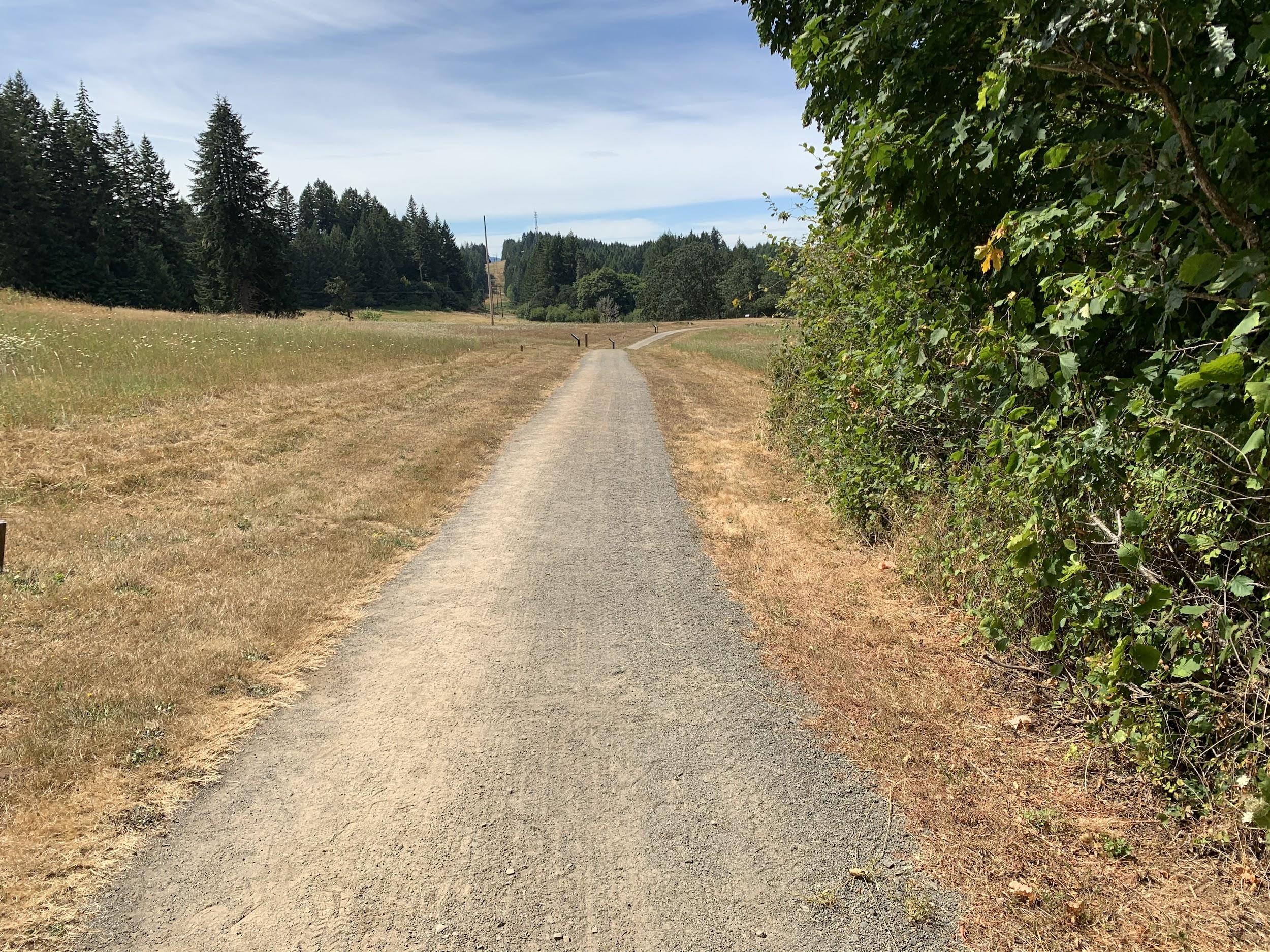 [Speaker Notes: Officers Row                   	-ID location of house 1
                                            	-paint picture of symbolic fence
                                            	-commanding view of parade ground & reservation
                                            	-officers symbolically at the top of the hill= top authority]
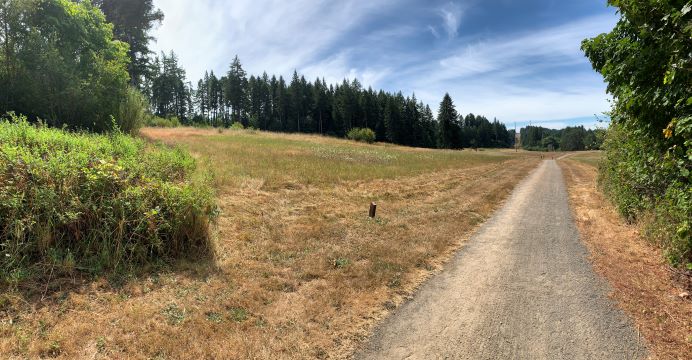 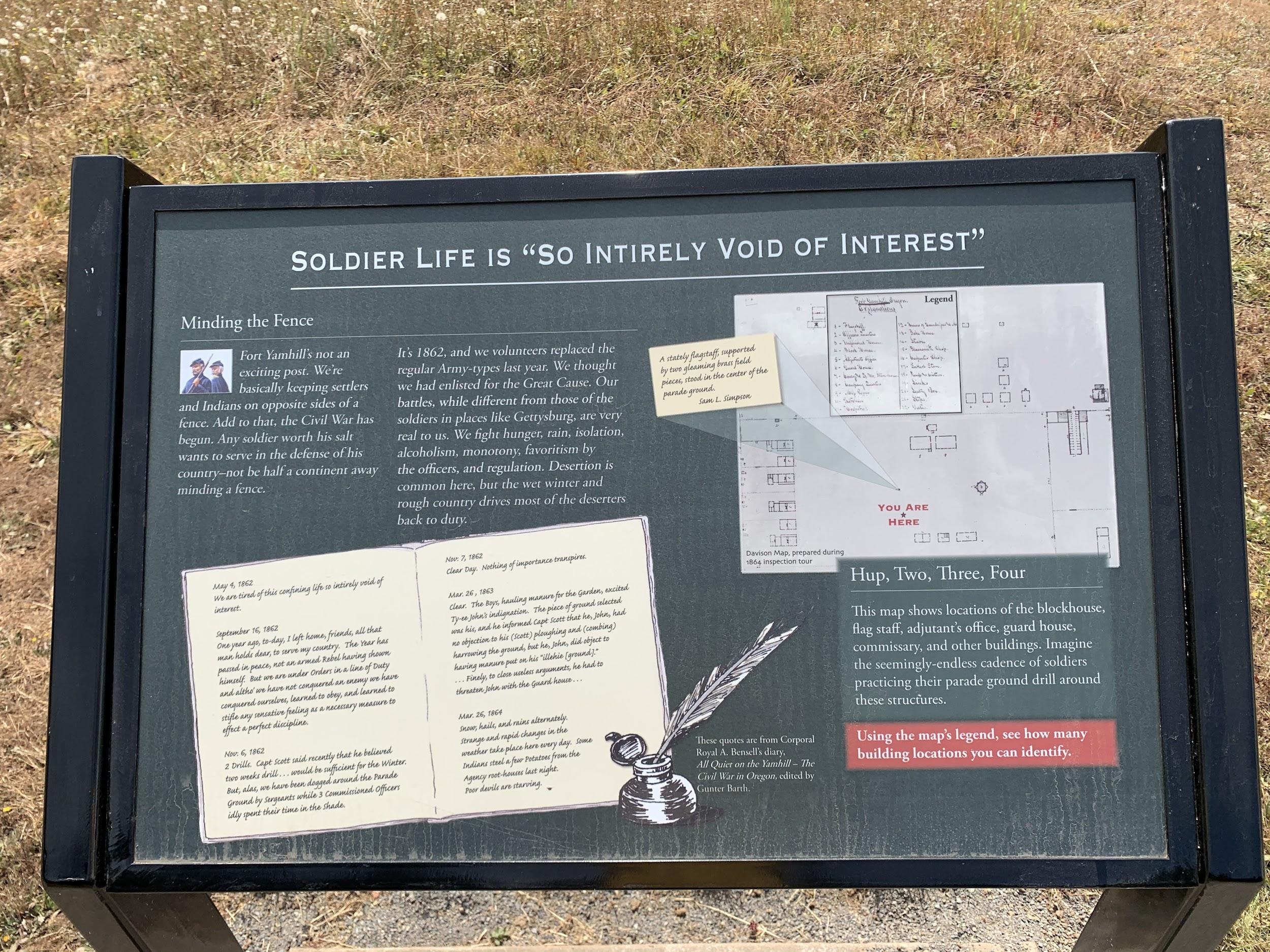 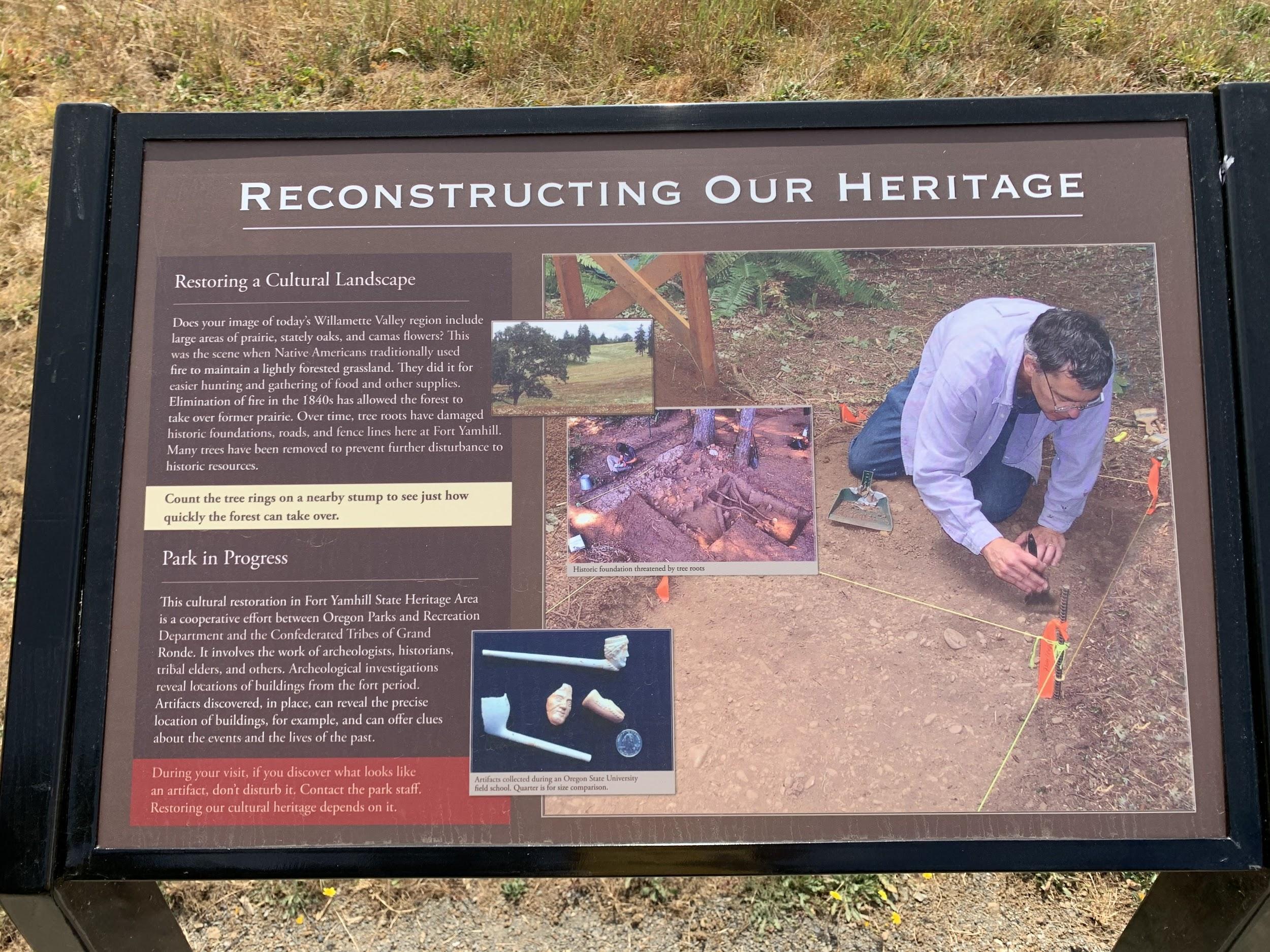 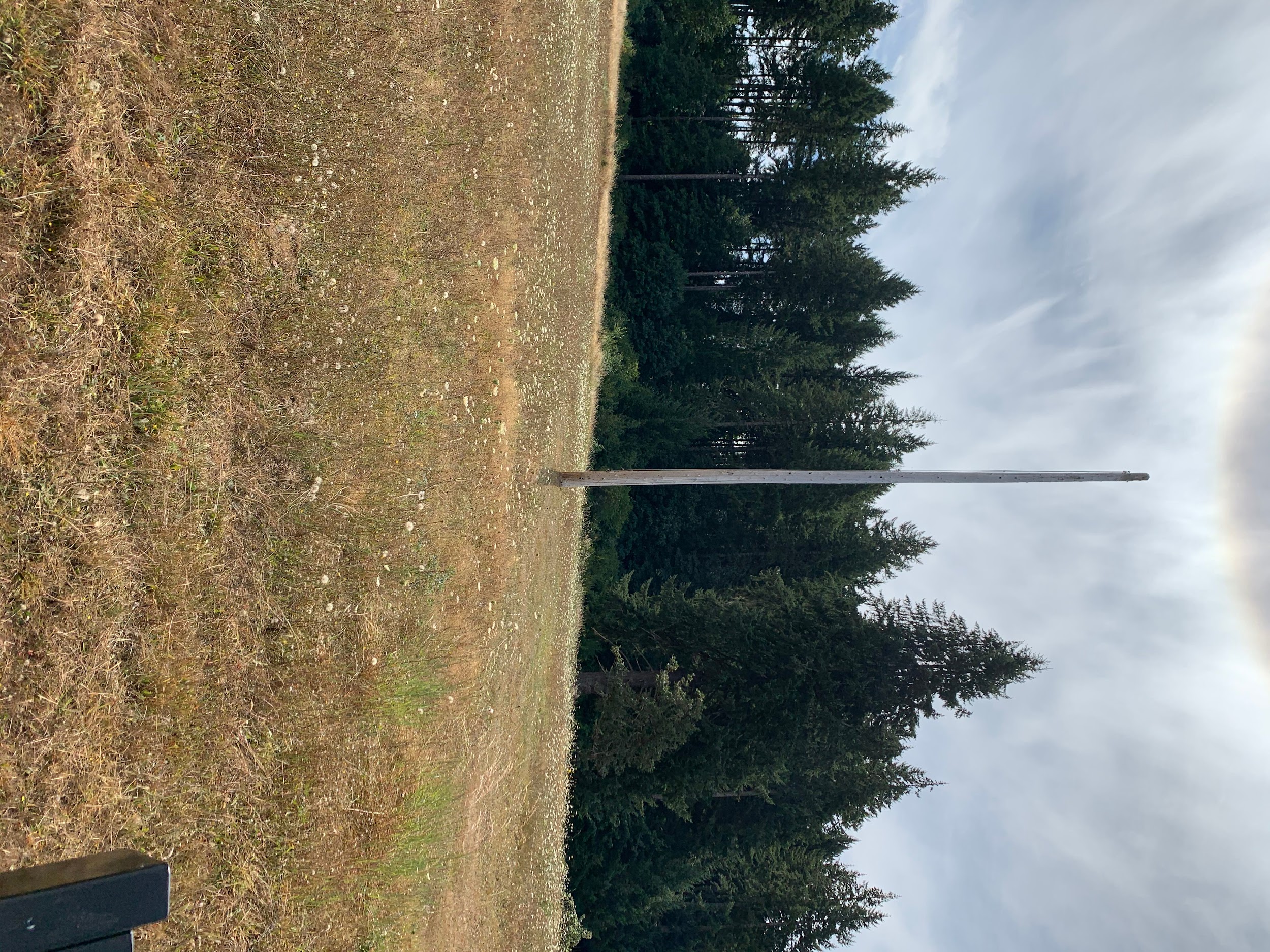 [Speaker Notes: Flag pole]
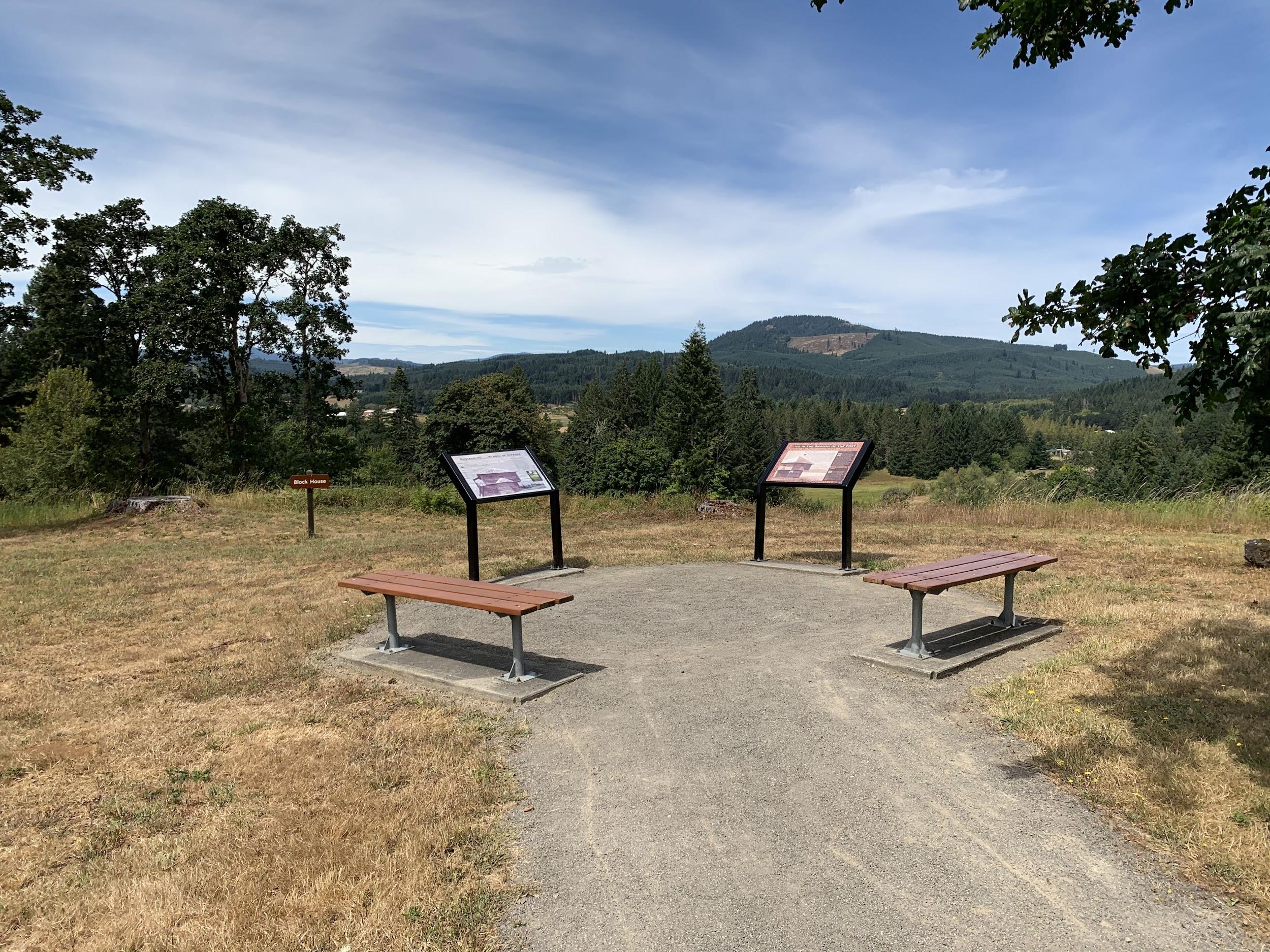 [Speaker Notes: Blockhouse                     	-ID location of parade ground, flag & blockhouse
                                            	-use of blockhouse
                                            	-oak savannah & view to and from fort
                                            	-show of force to intimidate
                                            	-imagine being a Native American & looking up at the
                      	                     fort everyday- reminder of loss]
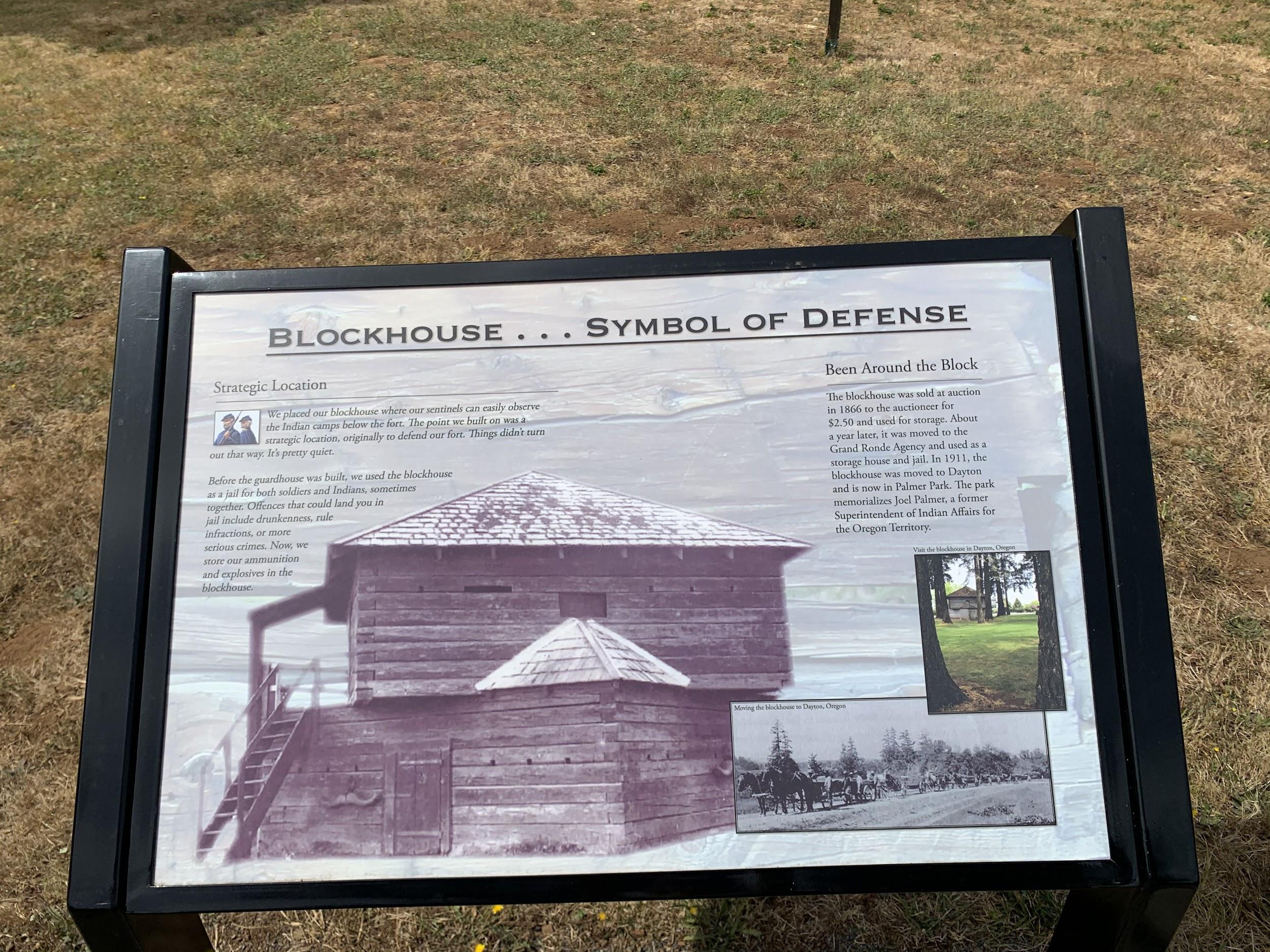 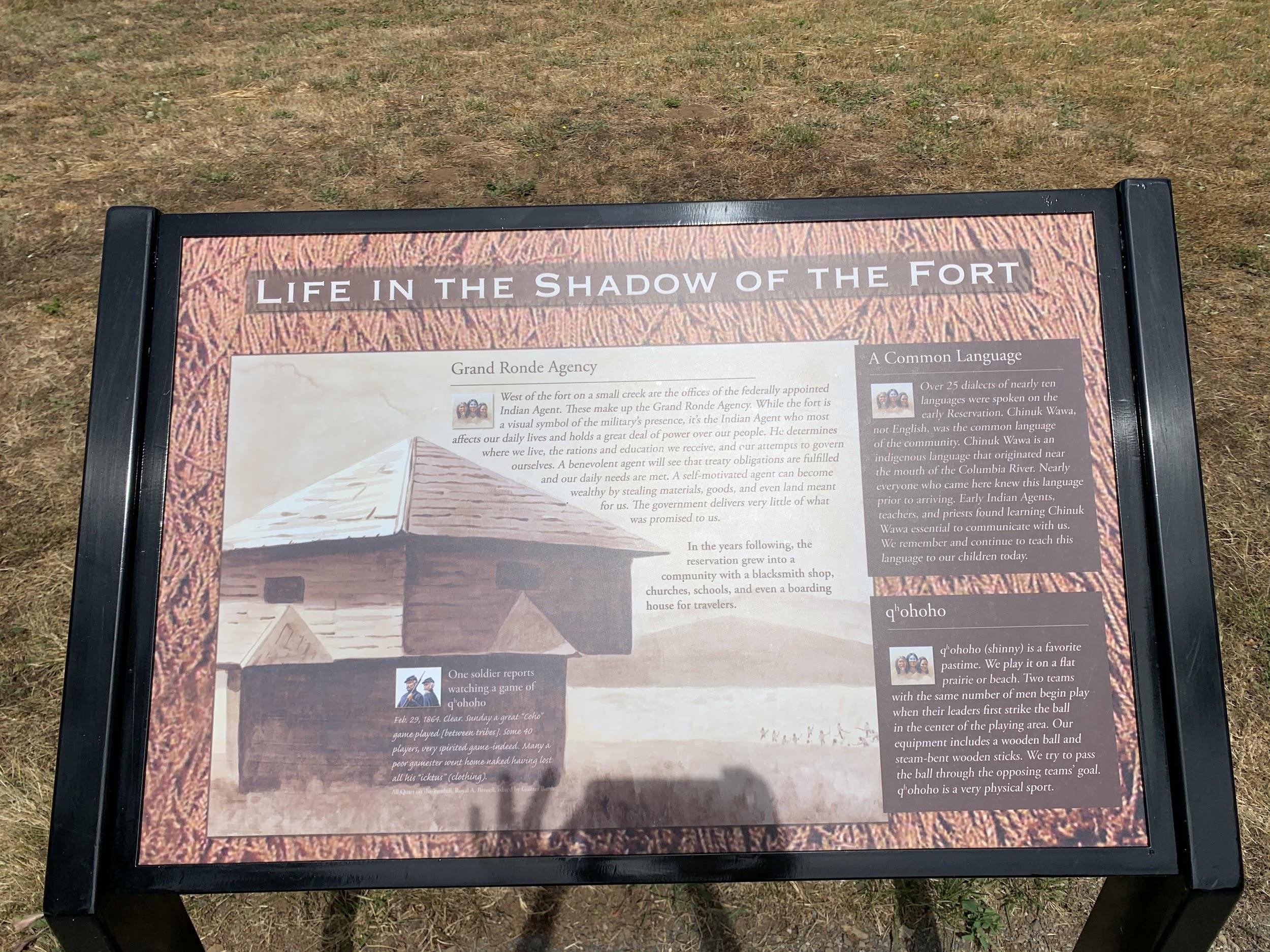 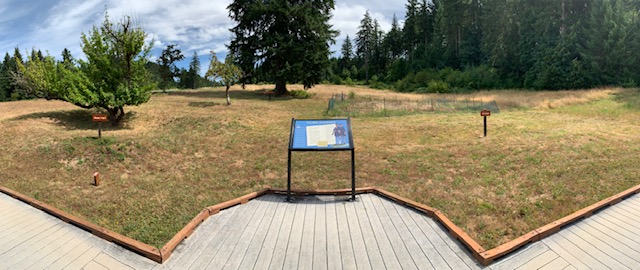 [Speaker Notes: Kitchen                             	-OSU, definition: artifact/archeology
                                            	-show artifacts & foundation photos]
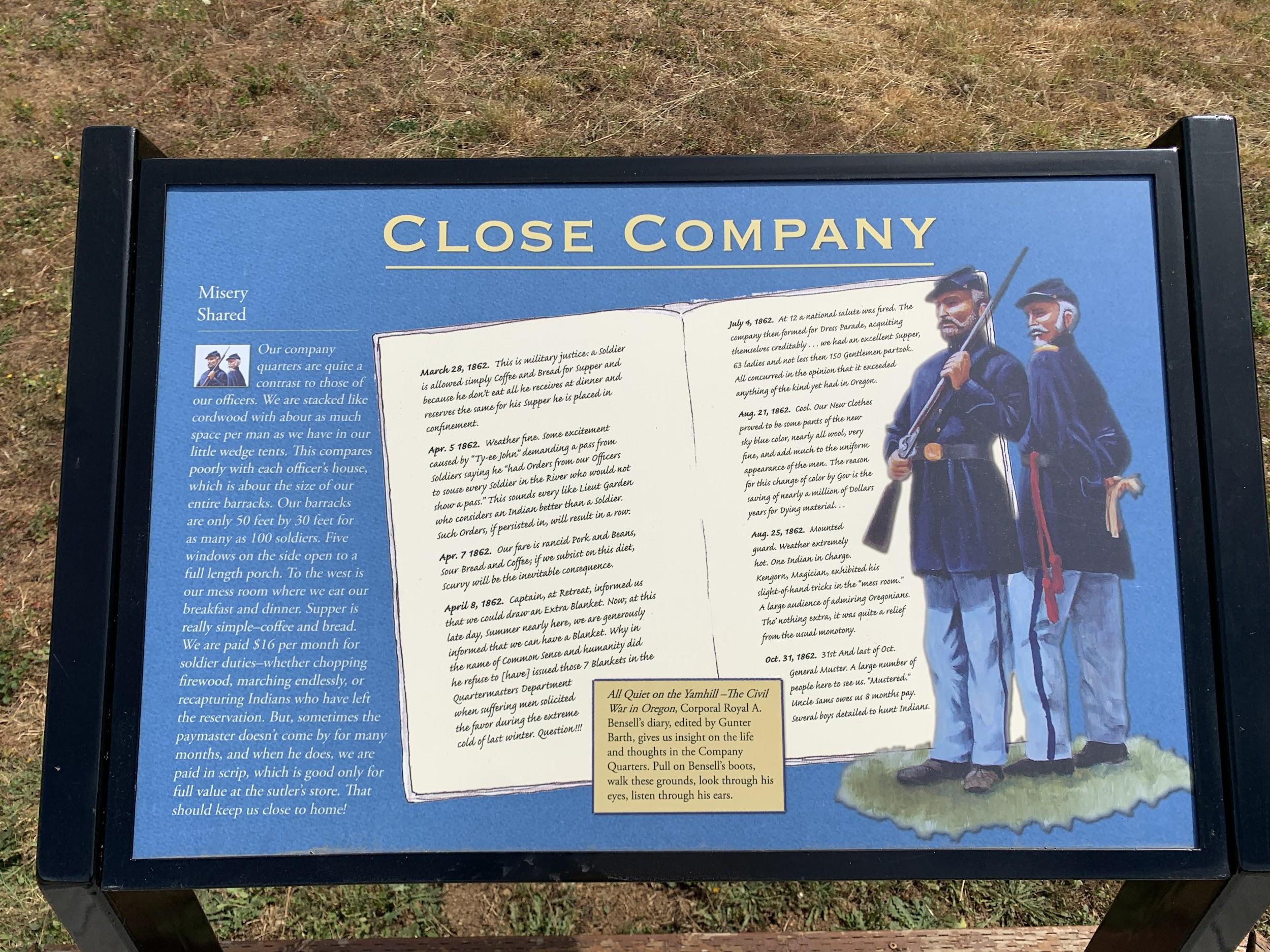 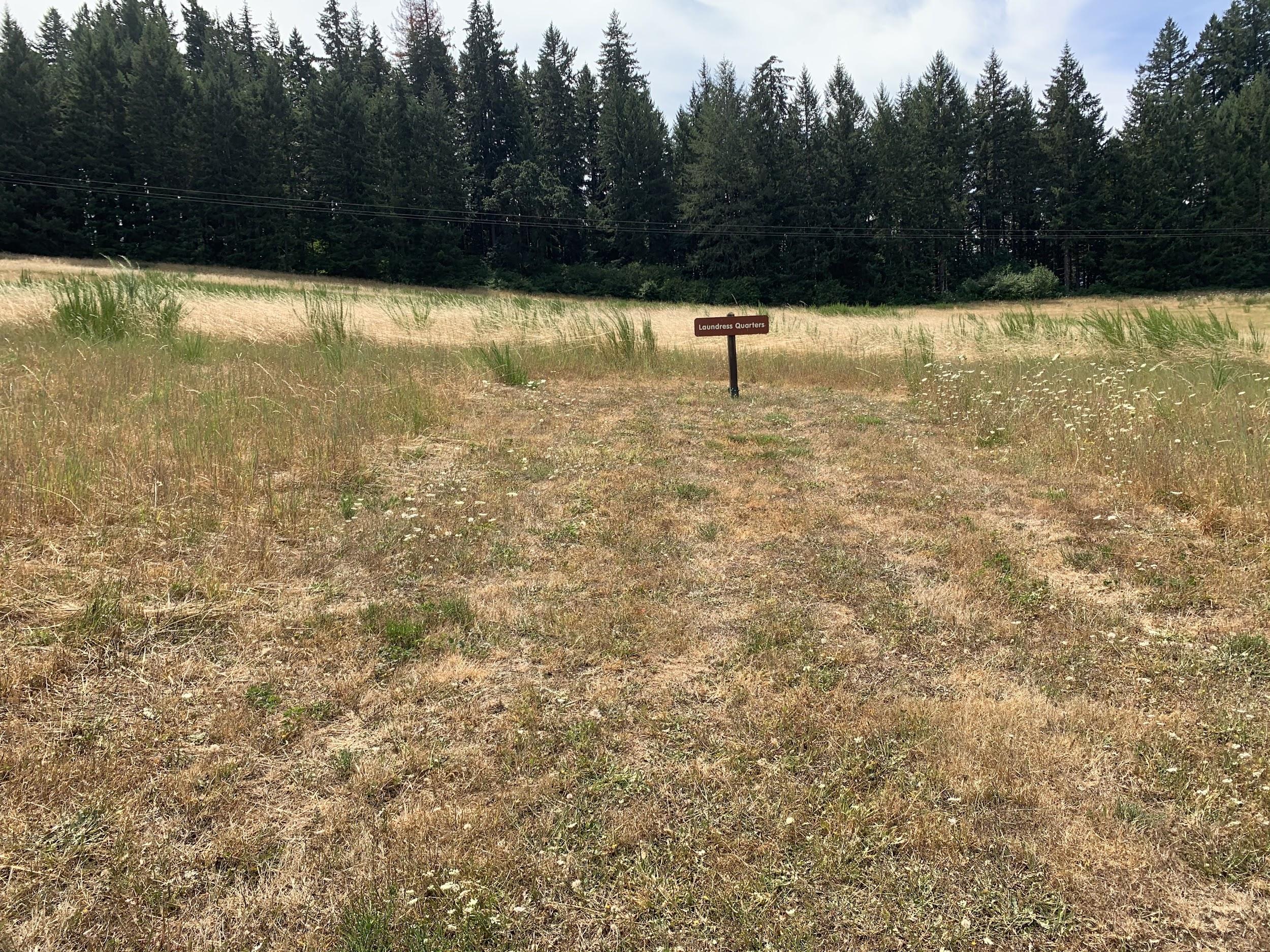 [Speaker Notes: Laundress Quarters]
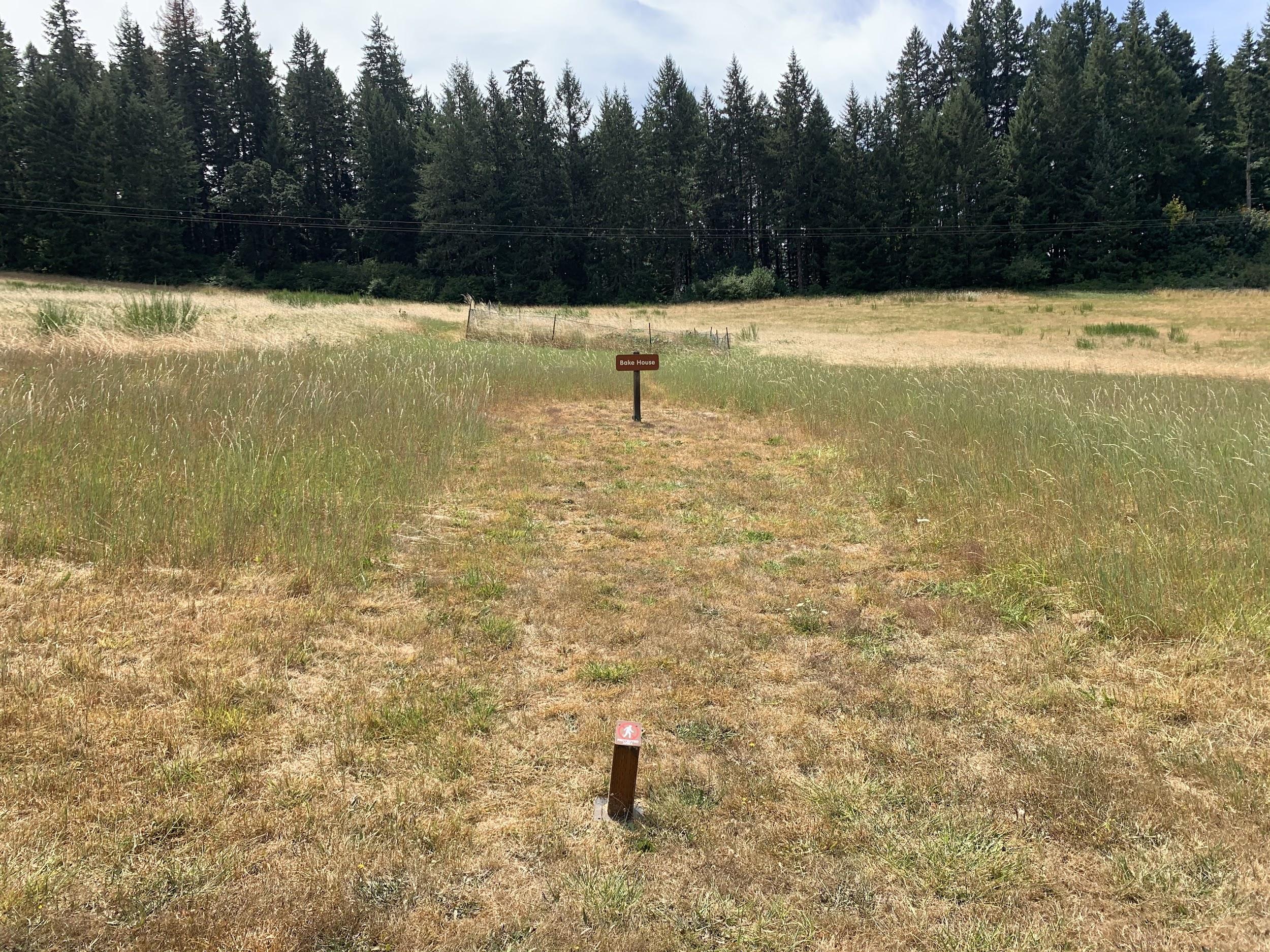 [Speaker Notes: Bake House]
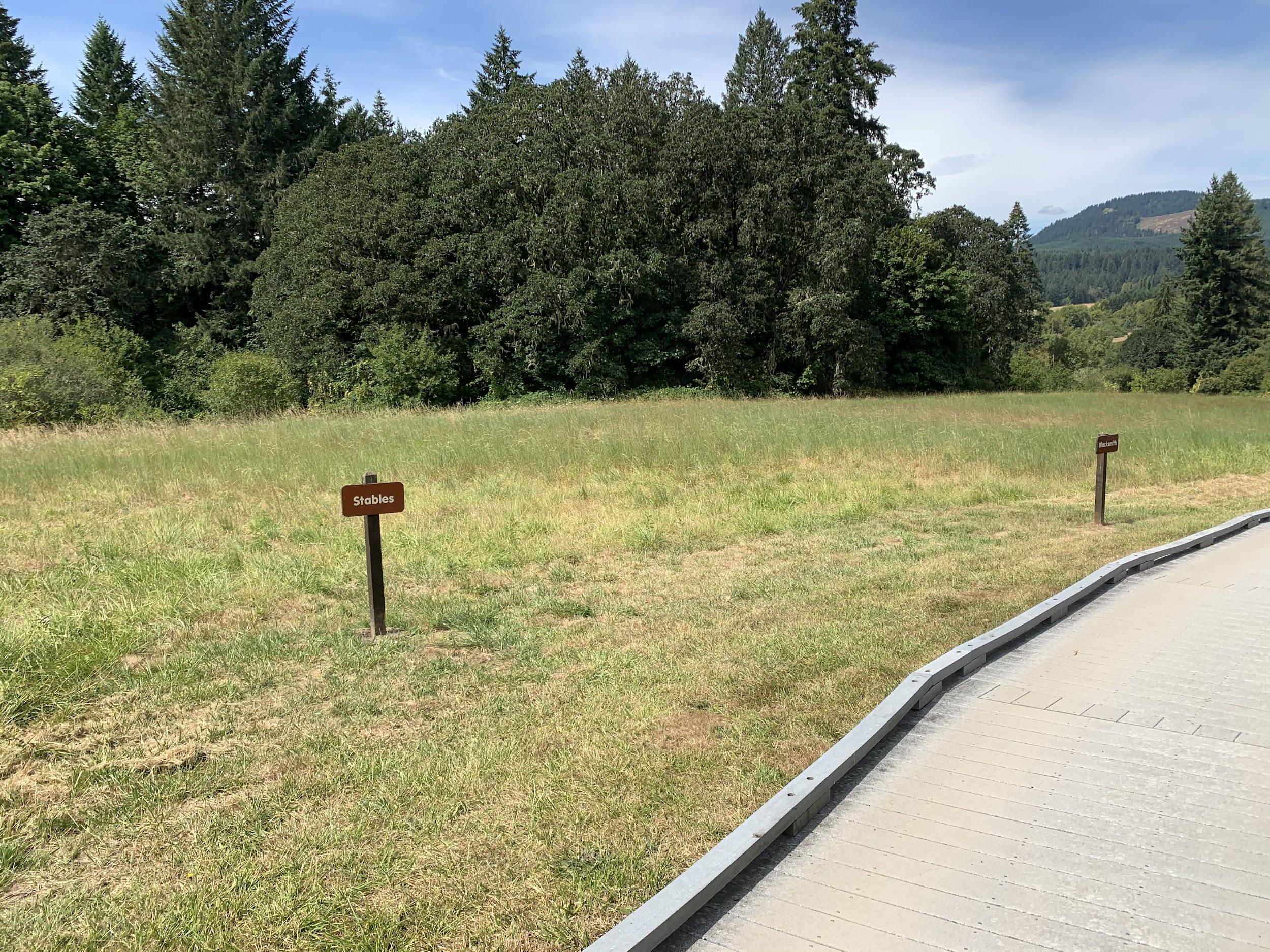 [Speaker Notes: Stables and Blacksmith]
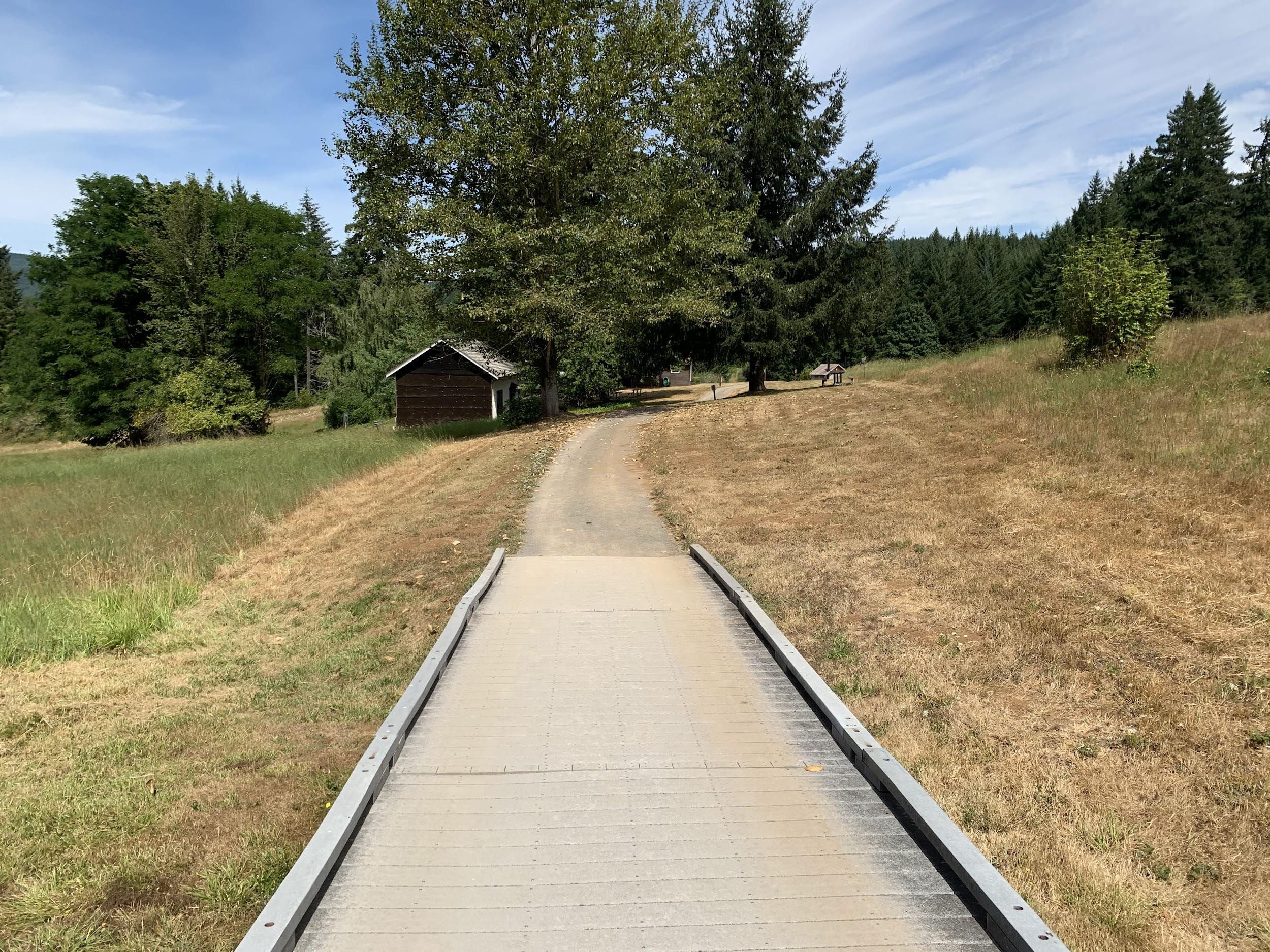 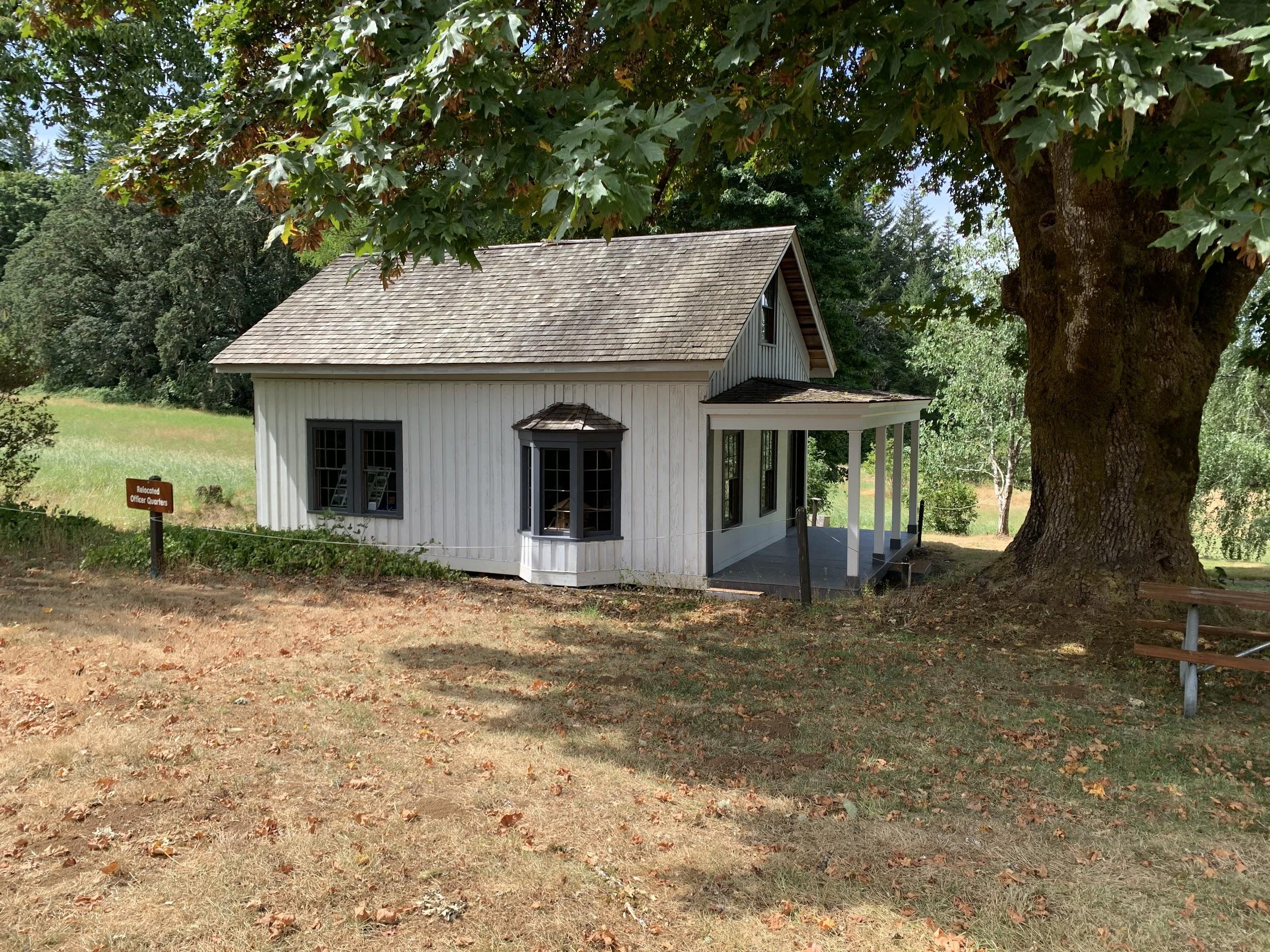 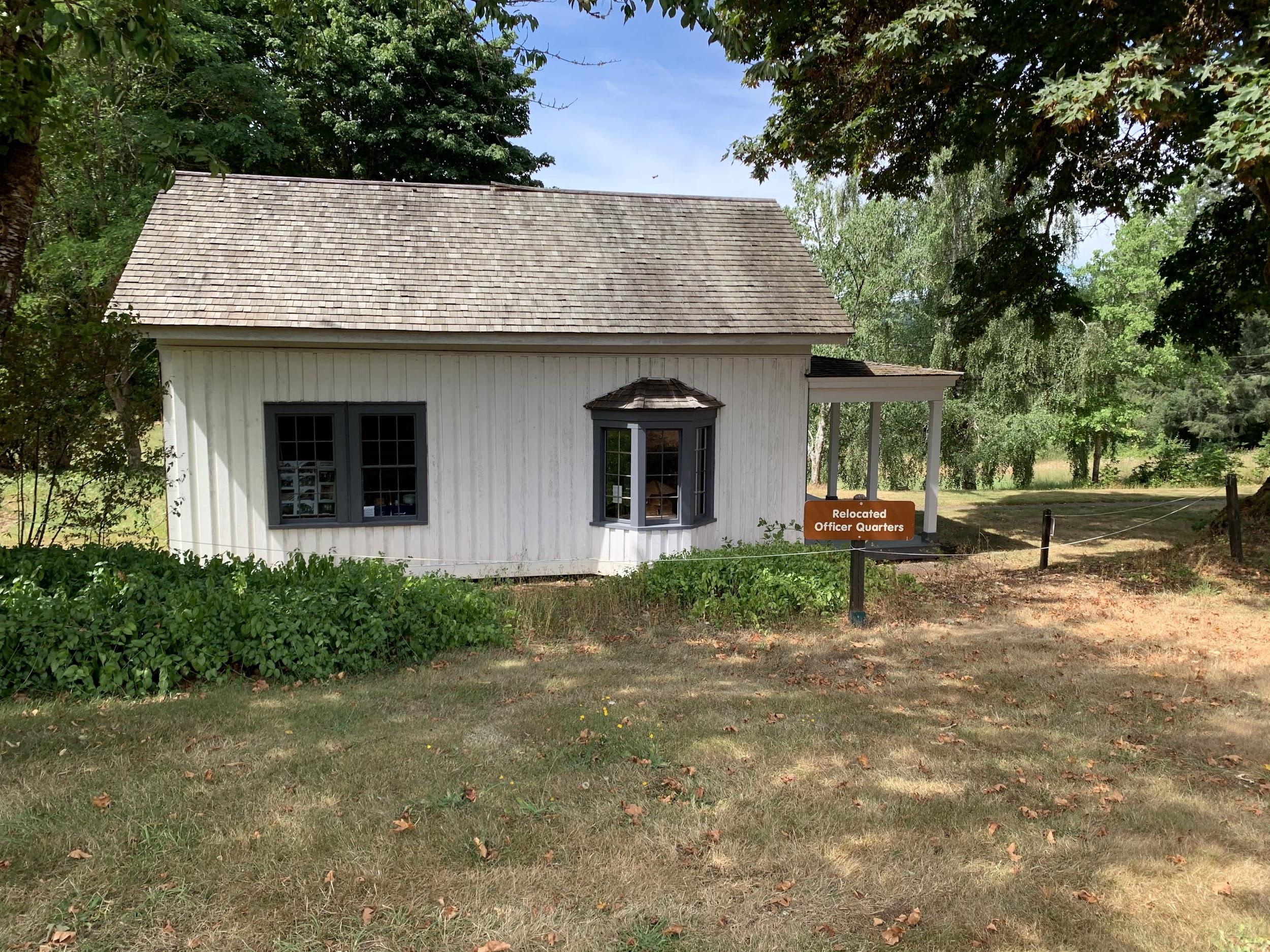 [Speaker Notes: Officer’s Quarters         	-one of the only buildings left from the fort
                                            	-relocated in 1874, originally at the top of hill
                                            	- 1 of 6, officer’s row, symbolic fence
                                            	- fancy two room house, 1 officer]
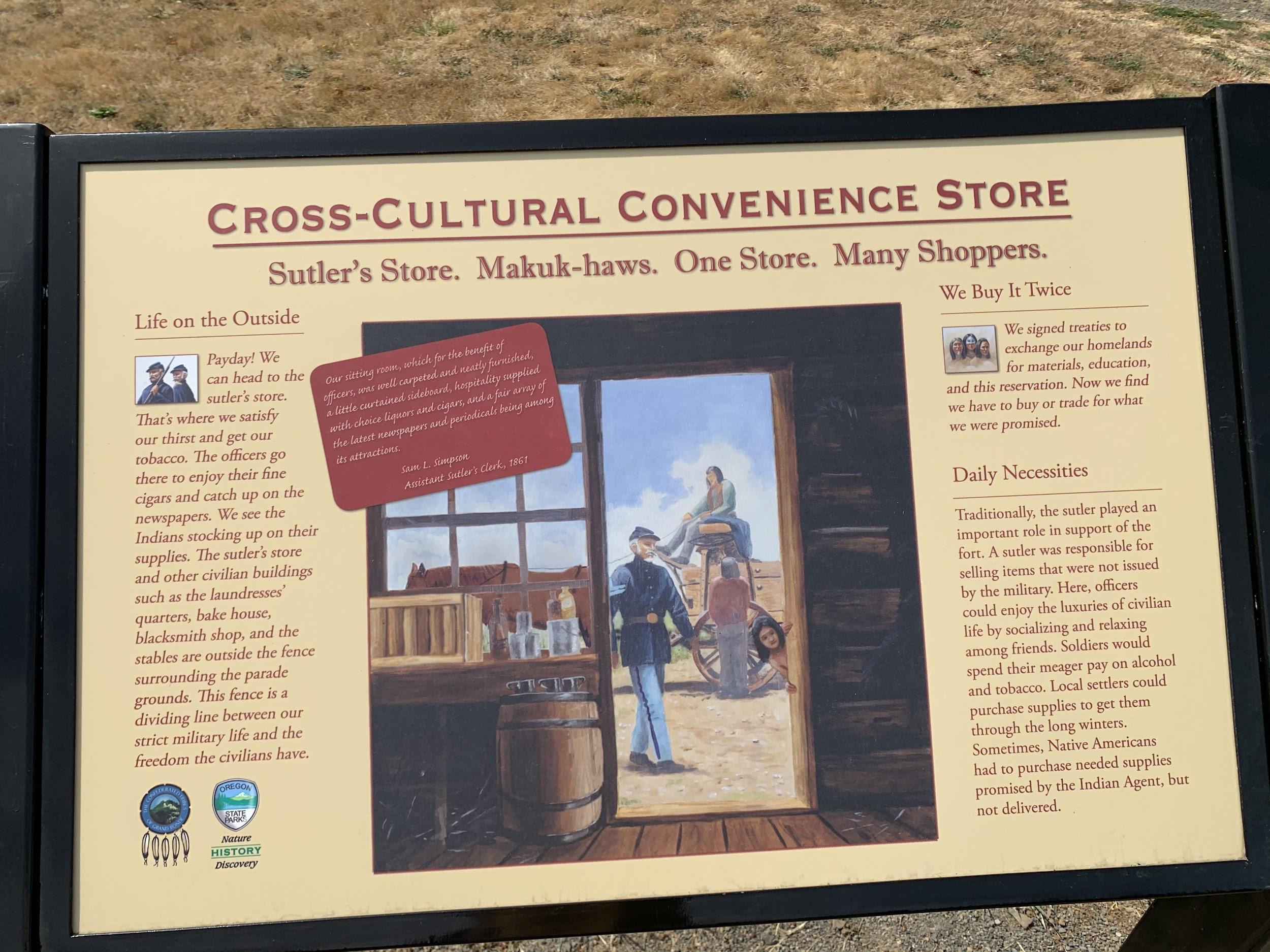